Perinatal Practices, Experiences and Memories: Cooperation with Roma Women
Stereoculture: the art of listening
						 							 Workshop: Shared Authority						

Tina Palaić, curator
 			Slovene Ethnographic Museum
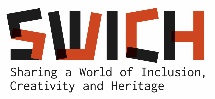 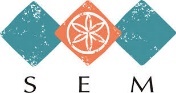 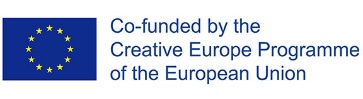 Accessibility of Cultural Heritage to Vulnerable Groups
September 2013 – November 2015
six national museums and one gallery
funds: European Social Fund and the Ministry of Culture

Project objectives:
to train the members of vulnerable social groups for employment in museums
to increase the accessibility of cultural heritage with adapted technology as well as specific education programmes
to offer opportunities for education and training
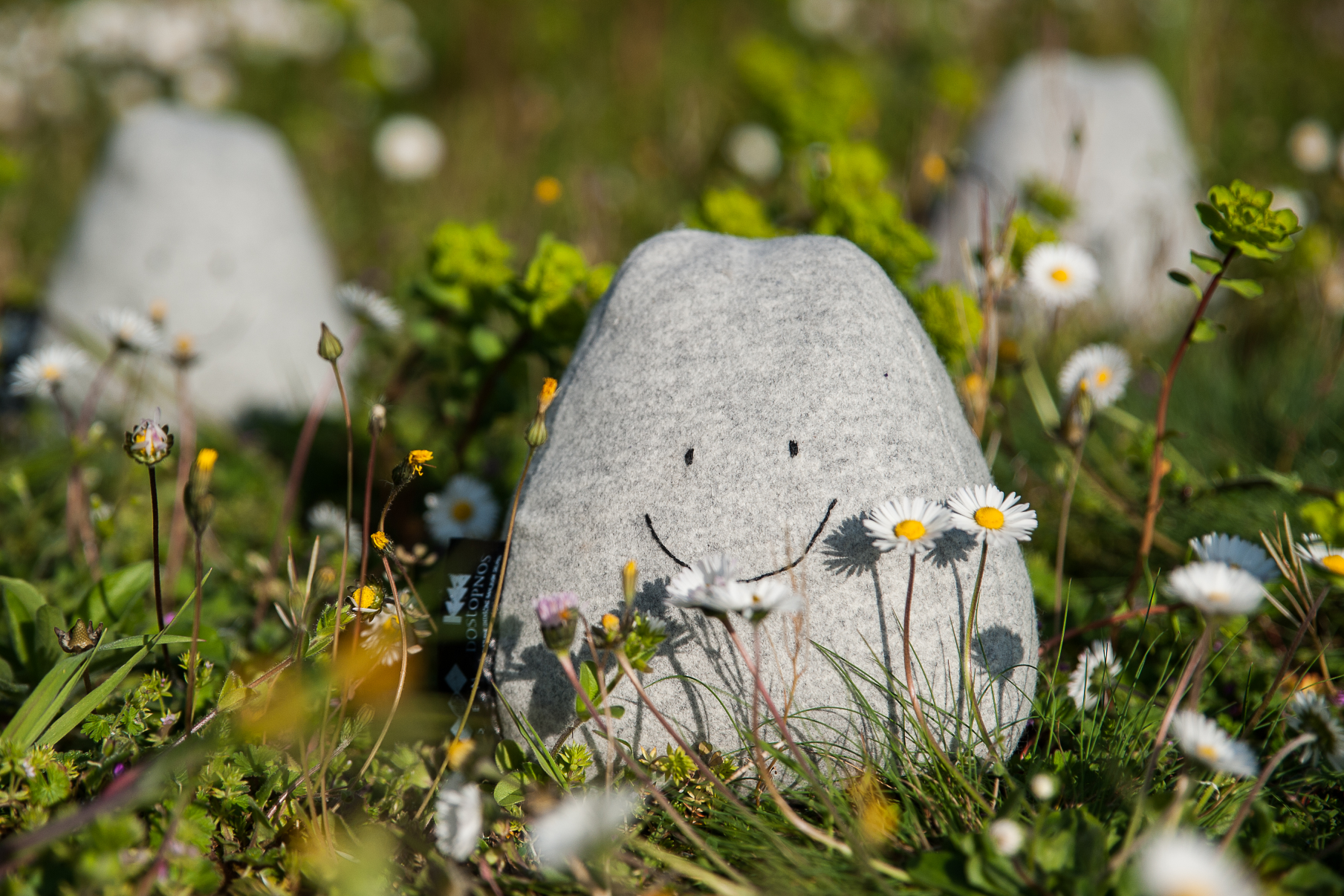 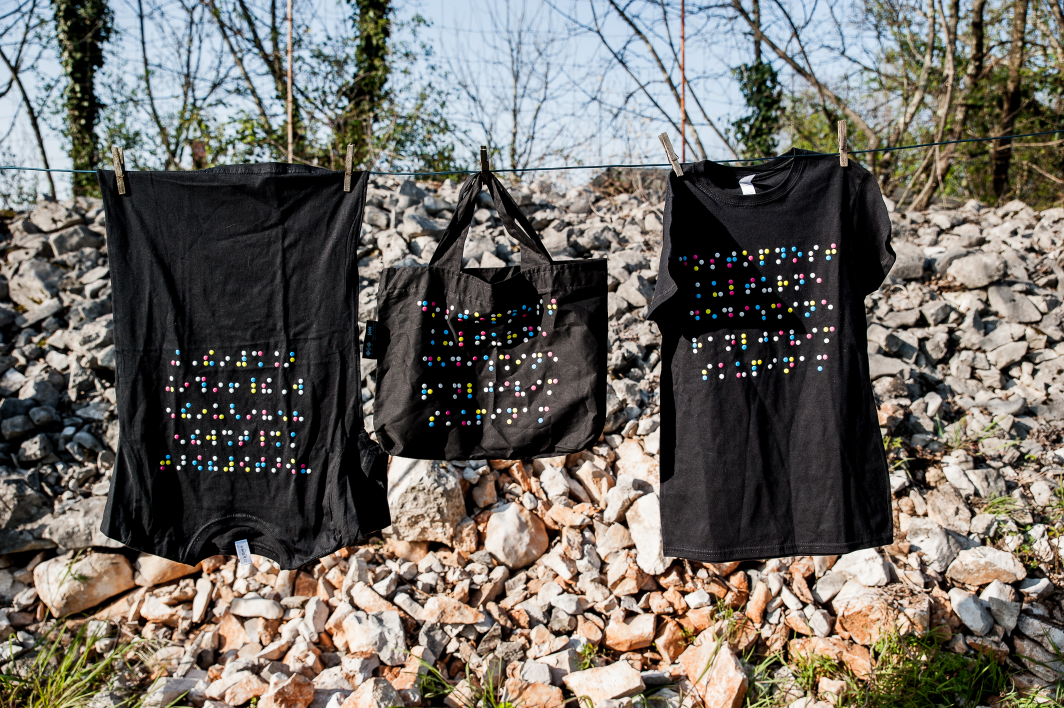 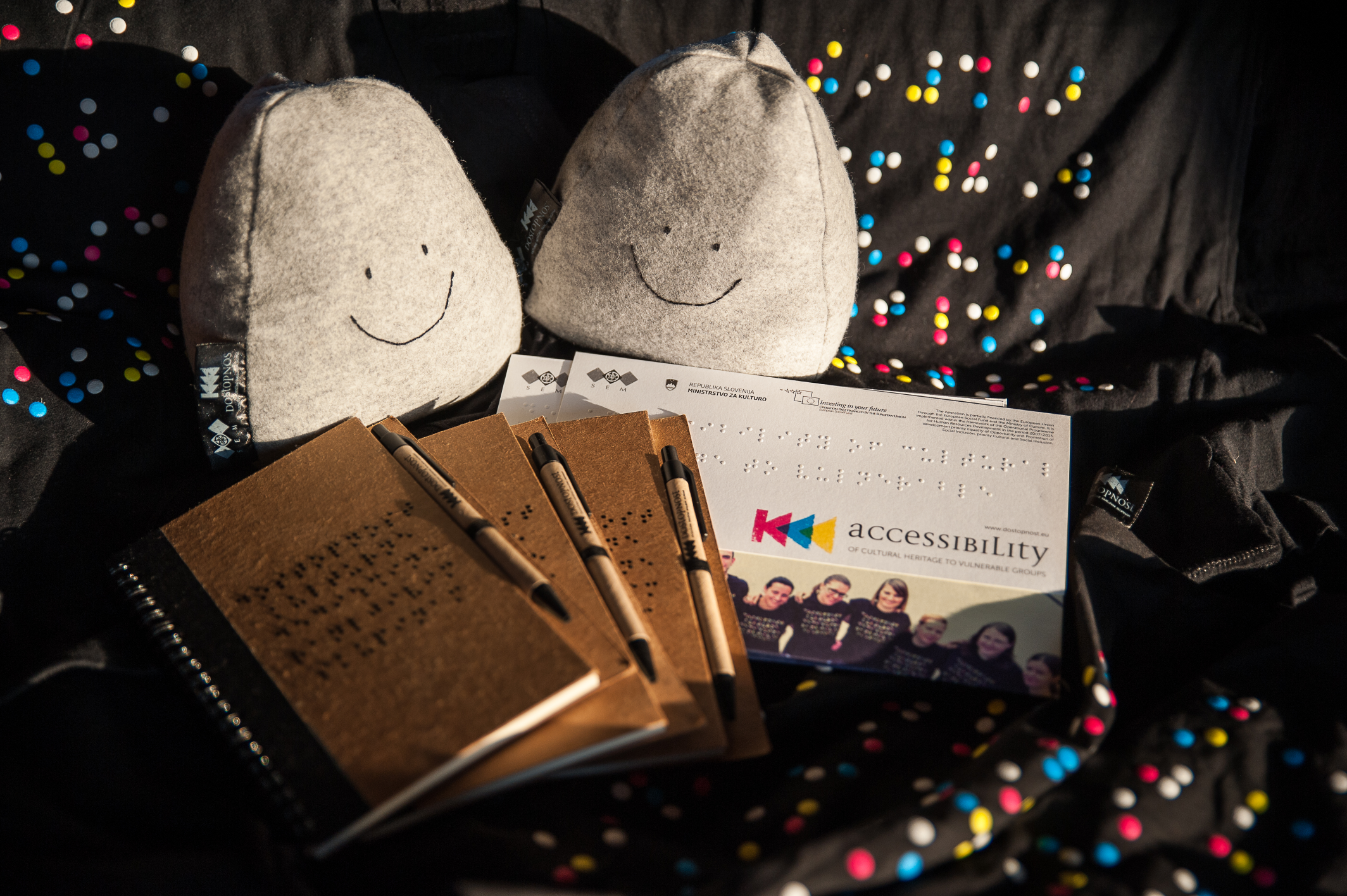 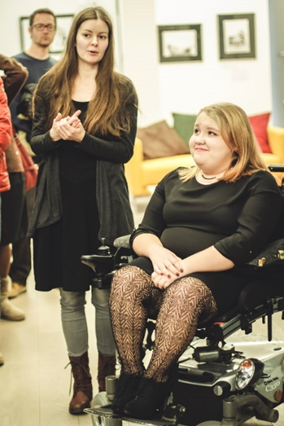 Vulnerable groups:

persons with reduced mobility, 
persons with sensory impairment,
members of national minorities and ethnic communities in Slovenia,
immigrants,
young graduates – first-job seekers, 
elderly unemployed people (55+)
The opening of the exhibition entitled Look at Me and You‘ll See in the Slovene Ethnographic Museum, prepared by Nastija Fijolič, highlighting the issues of body ideals in today‘s society.
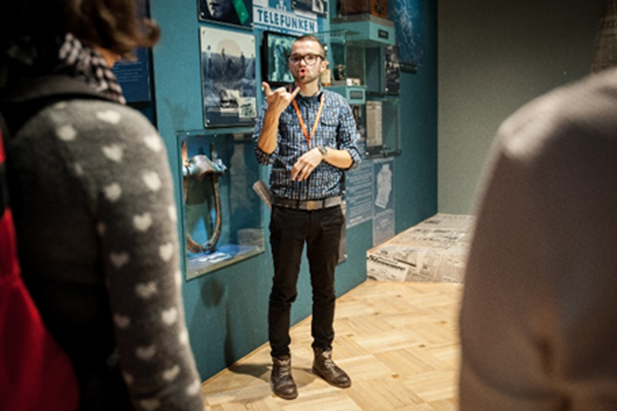 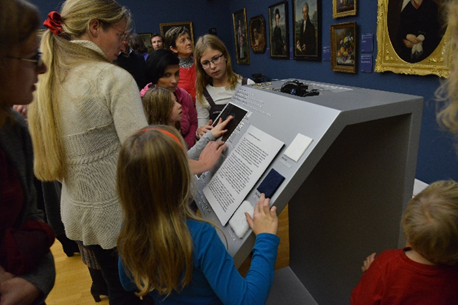 Gašper Rems, a deaf student, gave a tour of the exhibition in Slovene sign language.
Presentation of the tactile adjustment of Luiza Pesjak‘s portrait by Michael Stroj.
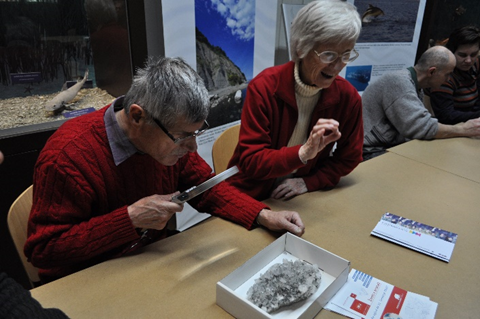 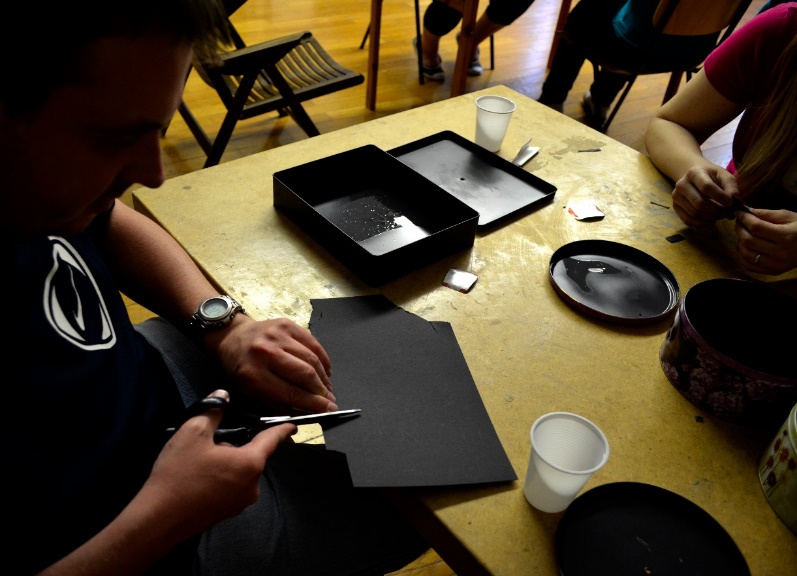 The blind and visually impaired participants in the photographic workshop made their own camera obscuras and took photos of copies of museum objects.
Visitors from the Deaf-Blind Association of Slovenia learned about various types of crystals.
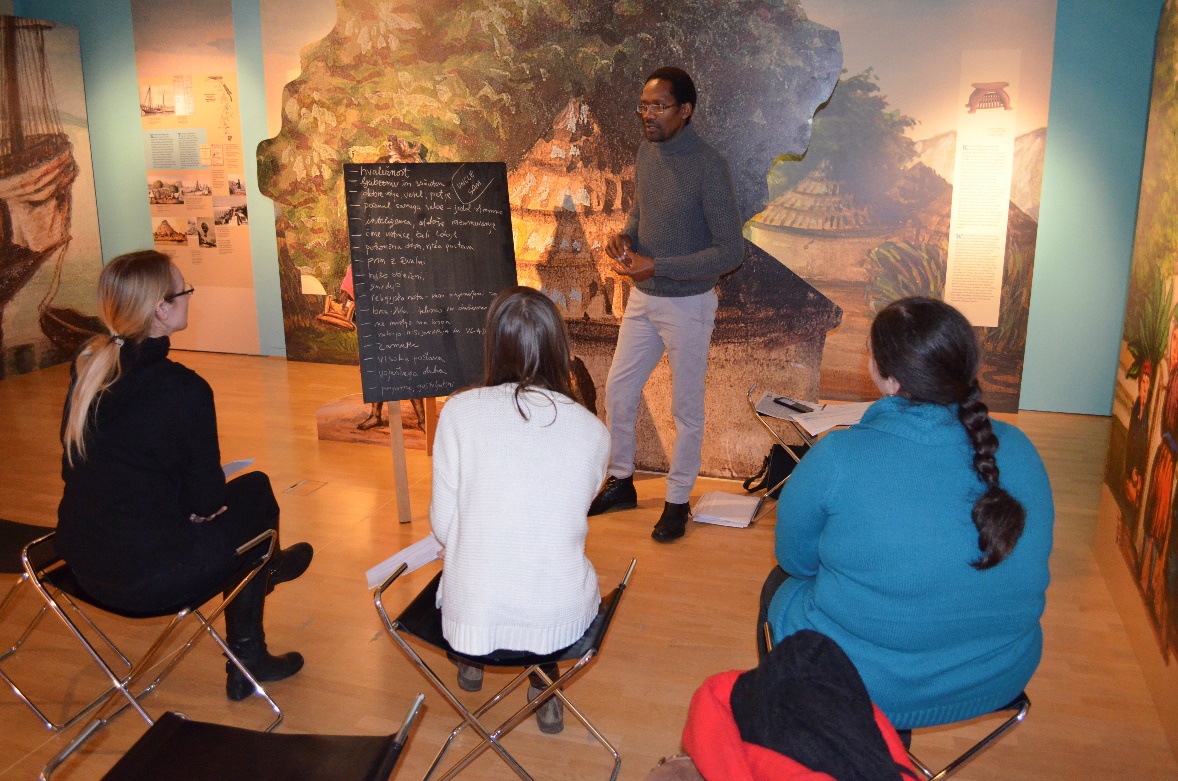 At the Encounters with Africas: From the 19th Century to the Present workshop, Max Zimani discussed the stereotypes about the Nilotic peoples encountered by the missionaries in the land of the Nile in the 19th century.
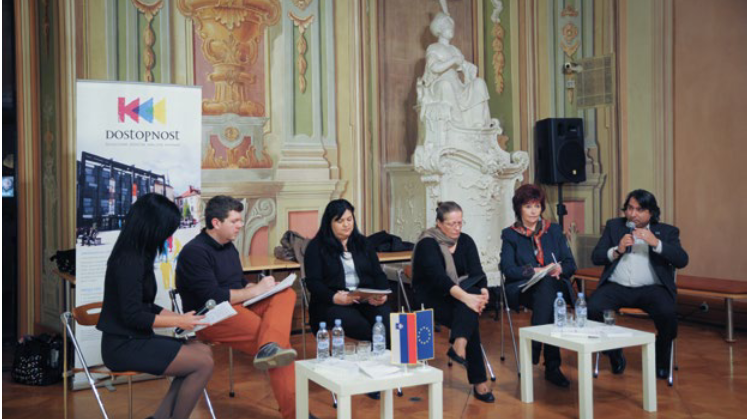 Porajmos – the Forgotten Past, discussion on the genocide against the Roma during the World War II.
Birth: Experience of Roma Women
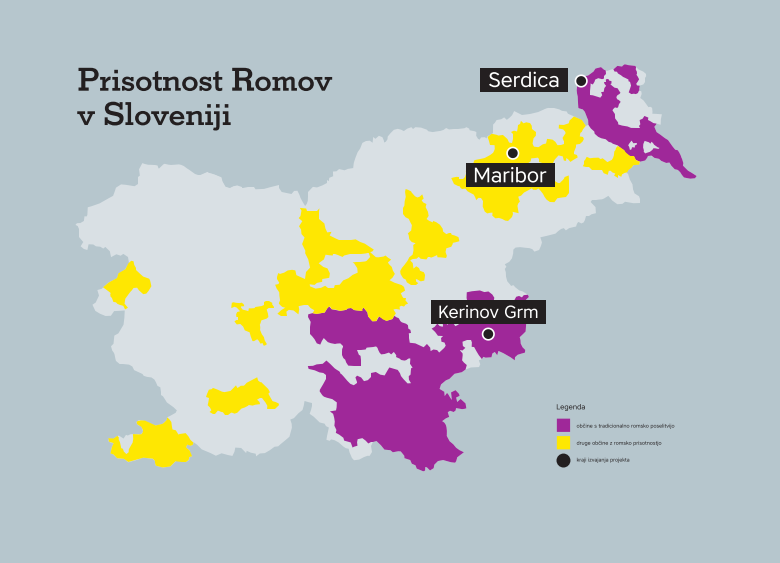 Roma Settlements Map
The Theatre of the Oppressed
Workshops with Roma Women
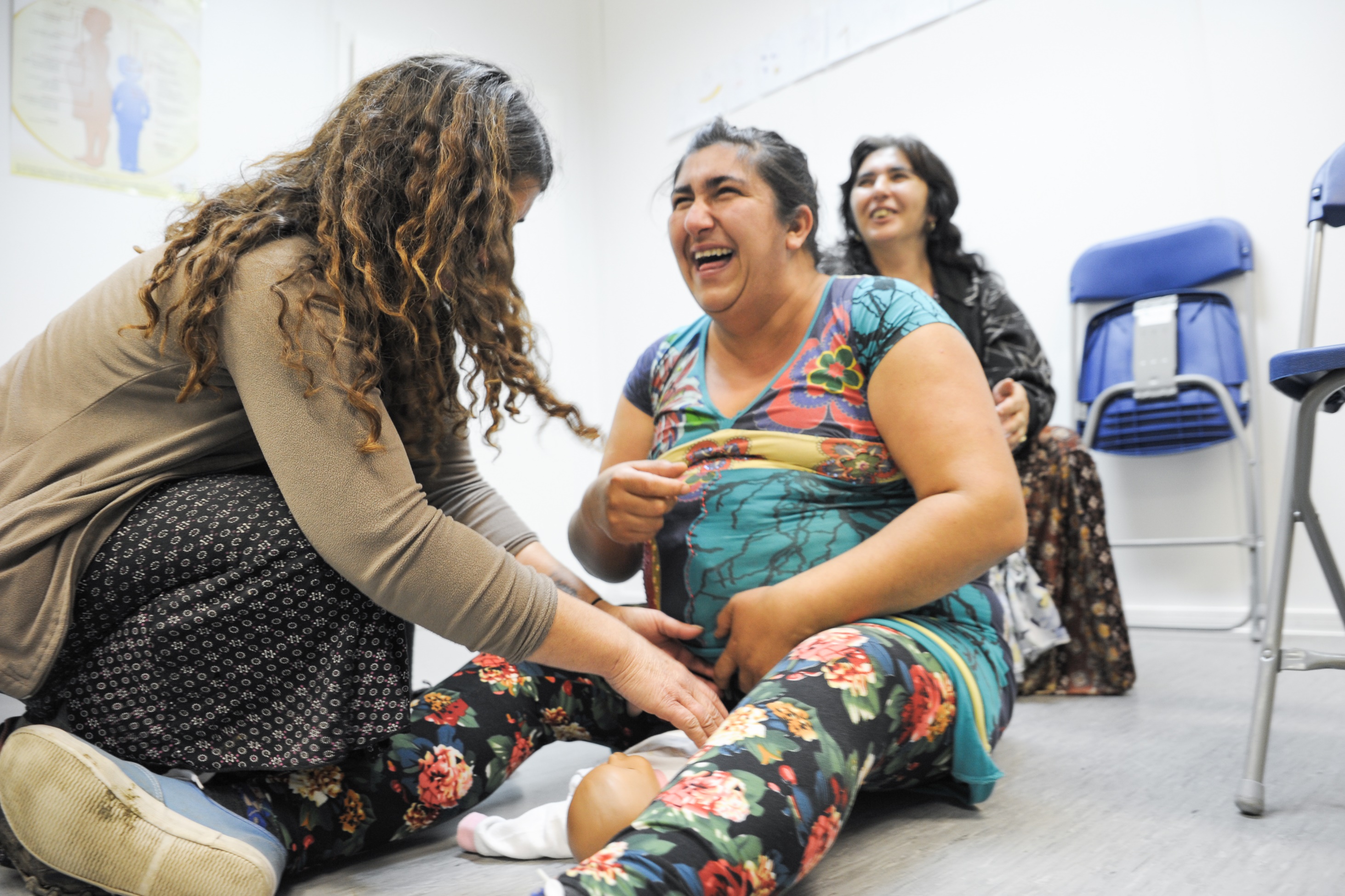 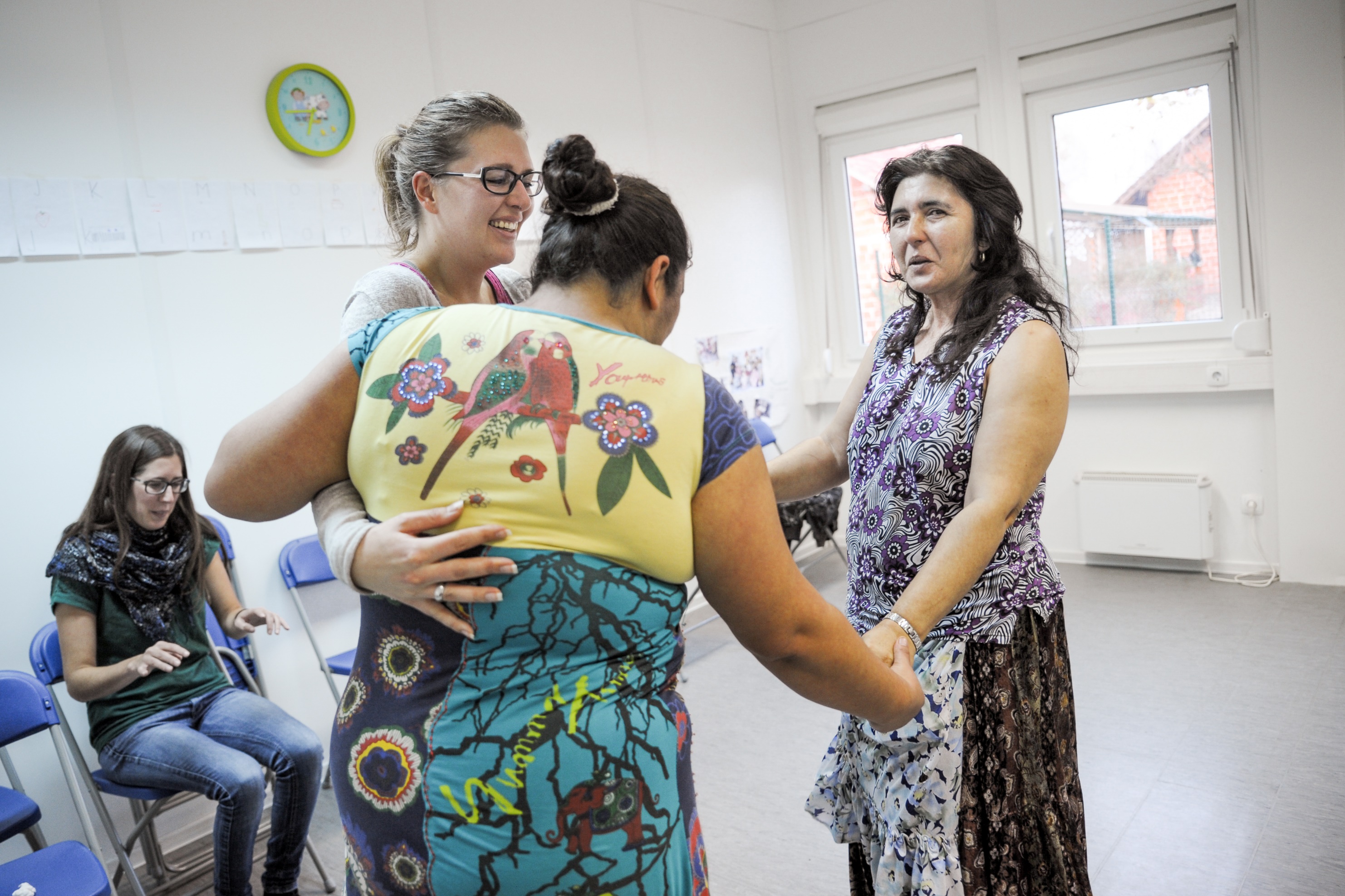 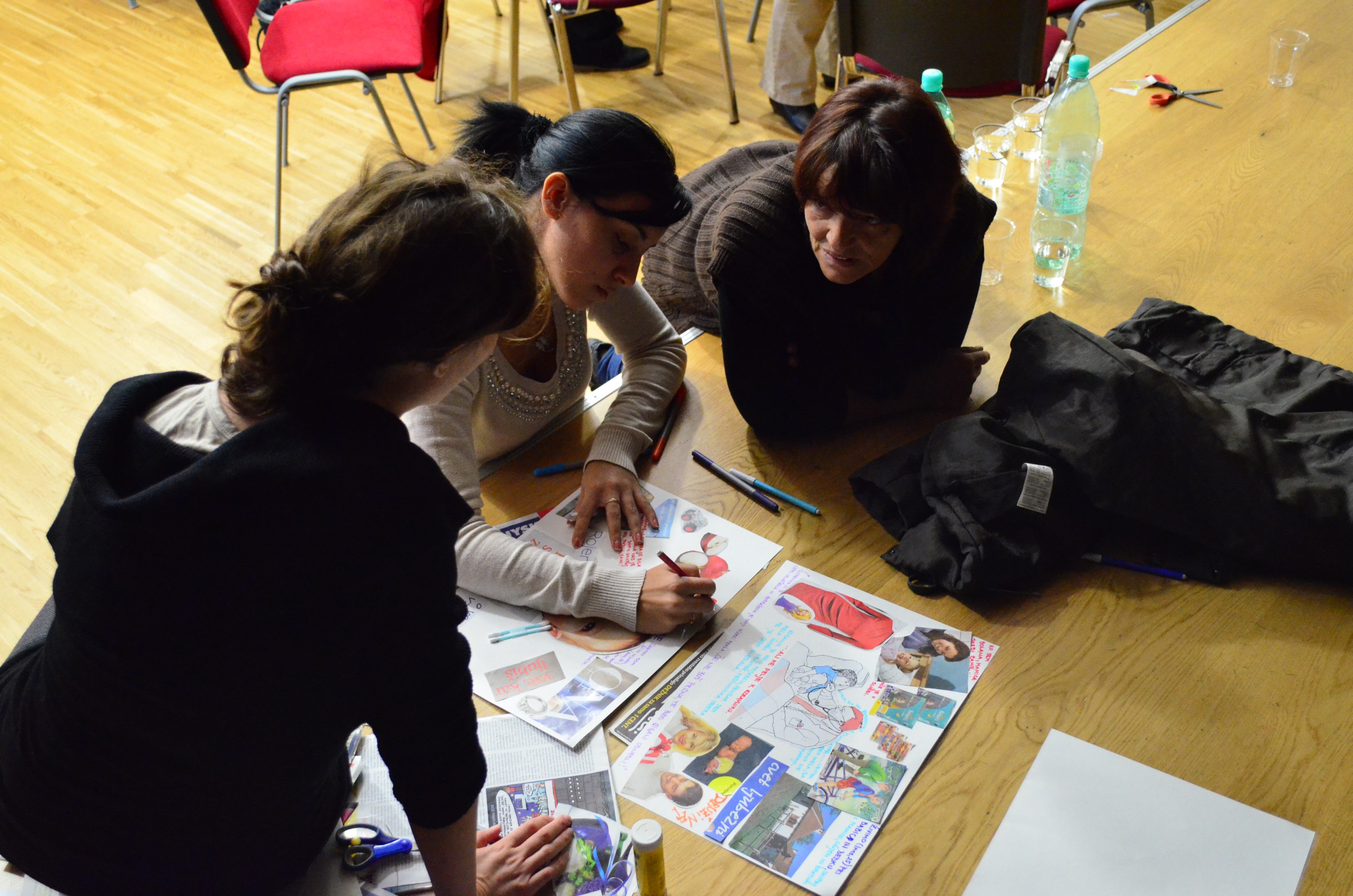 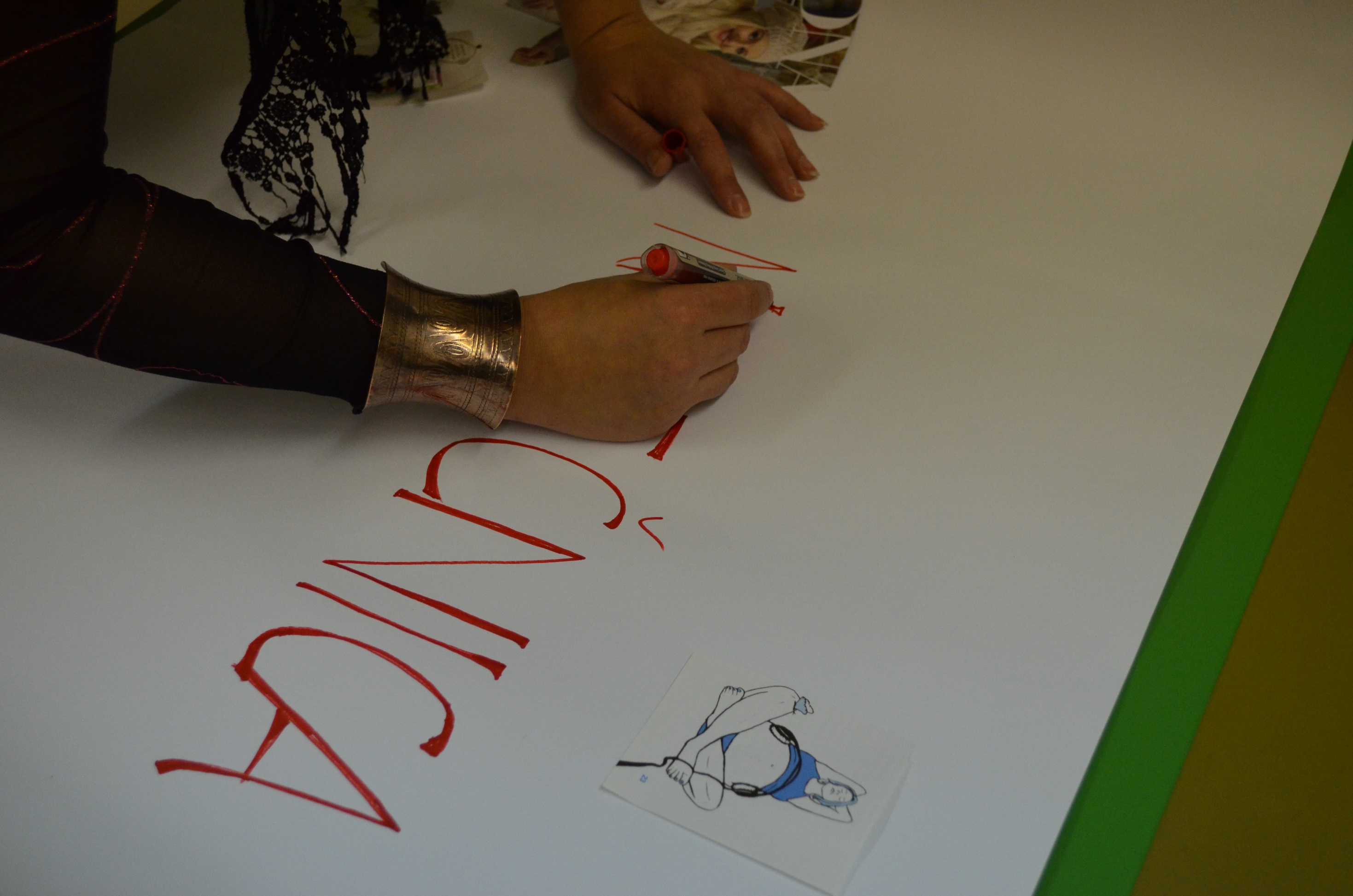 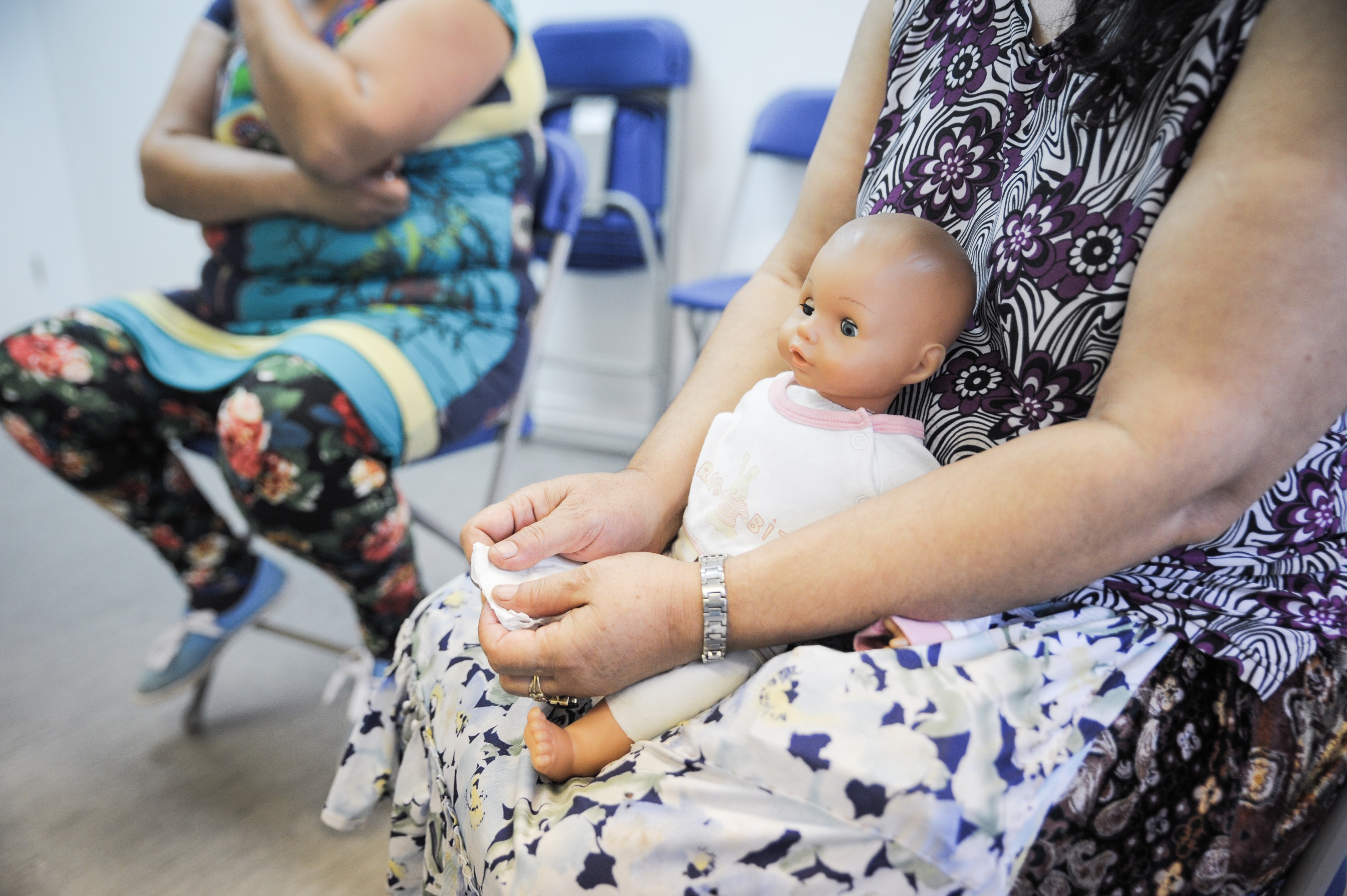 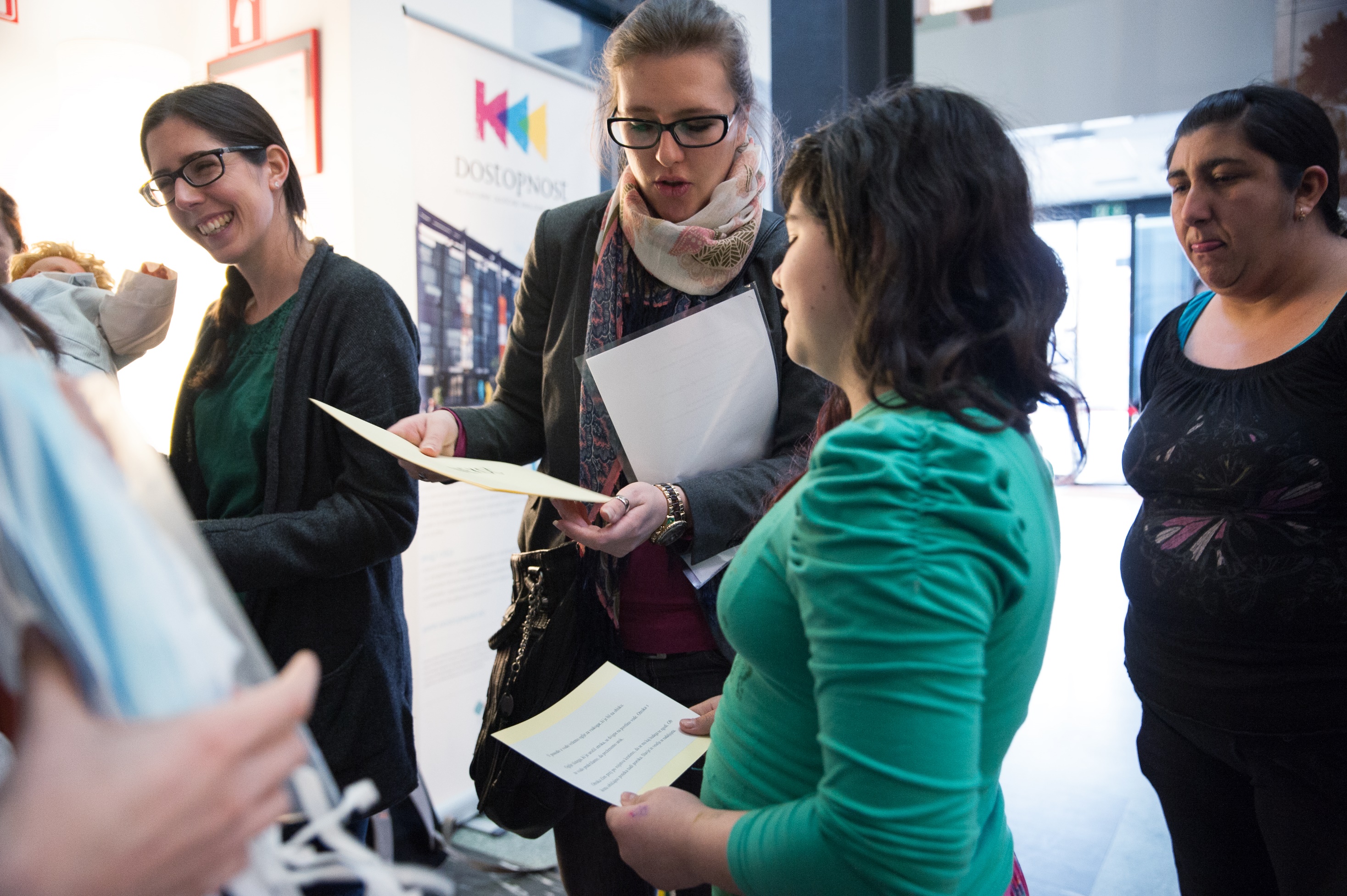 Birth: Experiences of Roma Women in Serdica
The Theatre Performance

Accessible on:
YouTube => channel Slovenski etnografski muzej => title Predstava: Rojstvo – Izkušnje Rominj
Link: https://www.youtube.com/watch?v=7lmLnmxbi3w
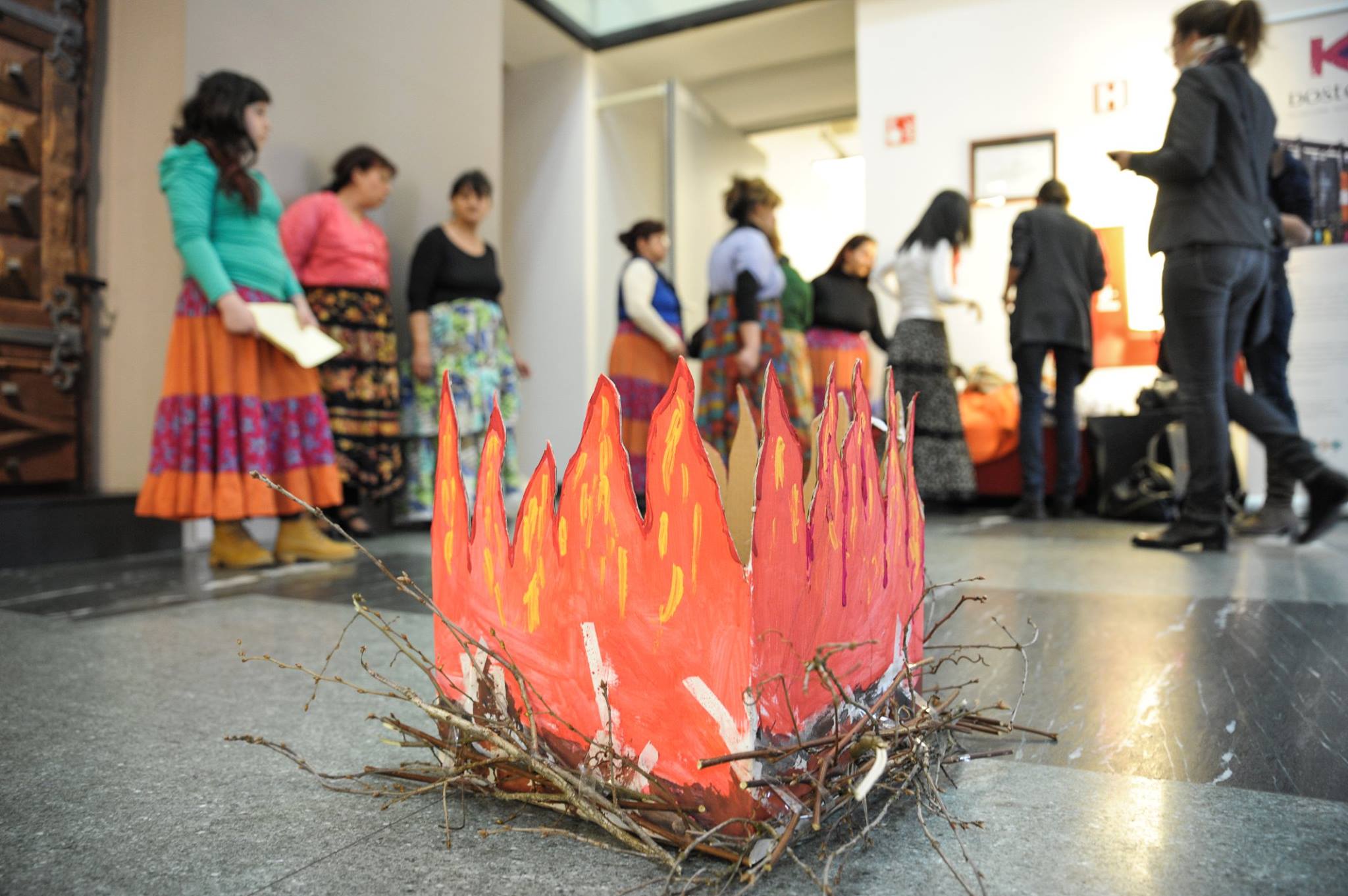 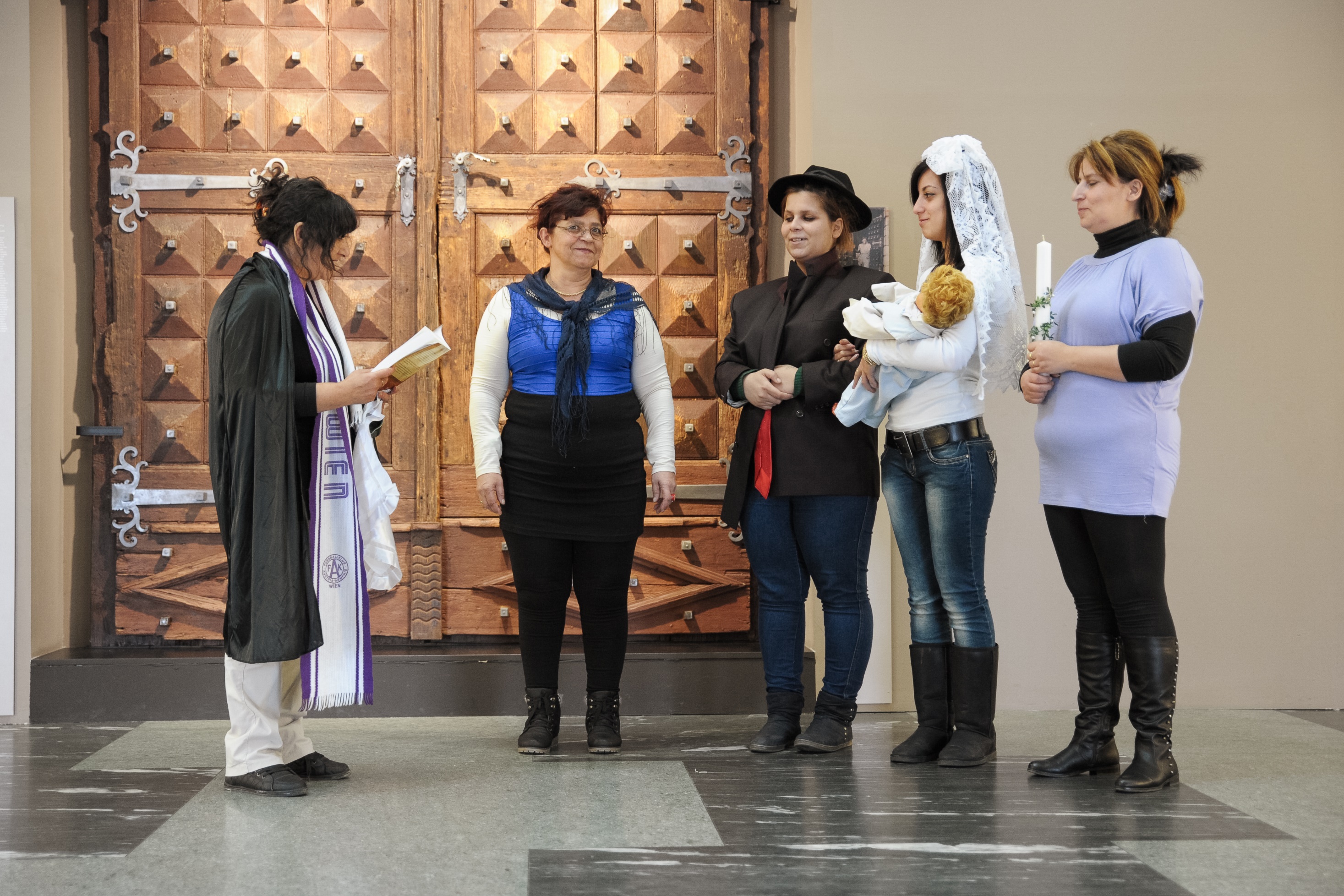 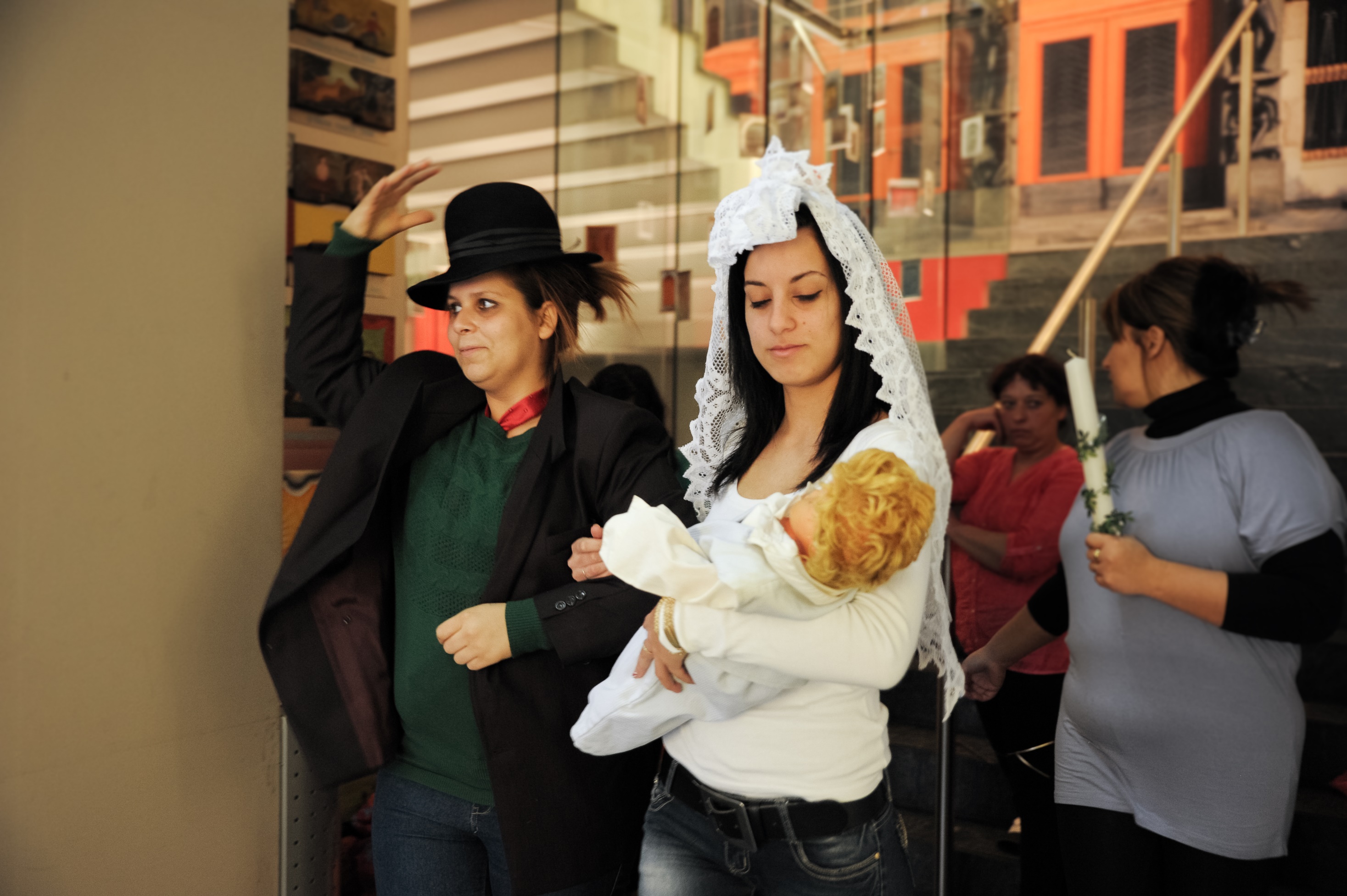 The Exhibition Birth: Experience of Roma Women
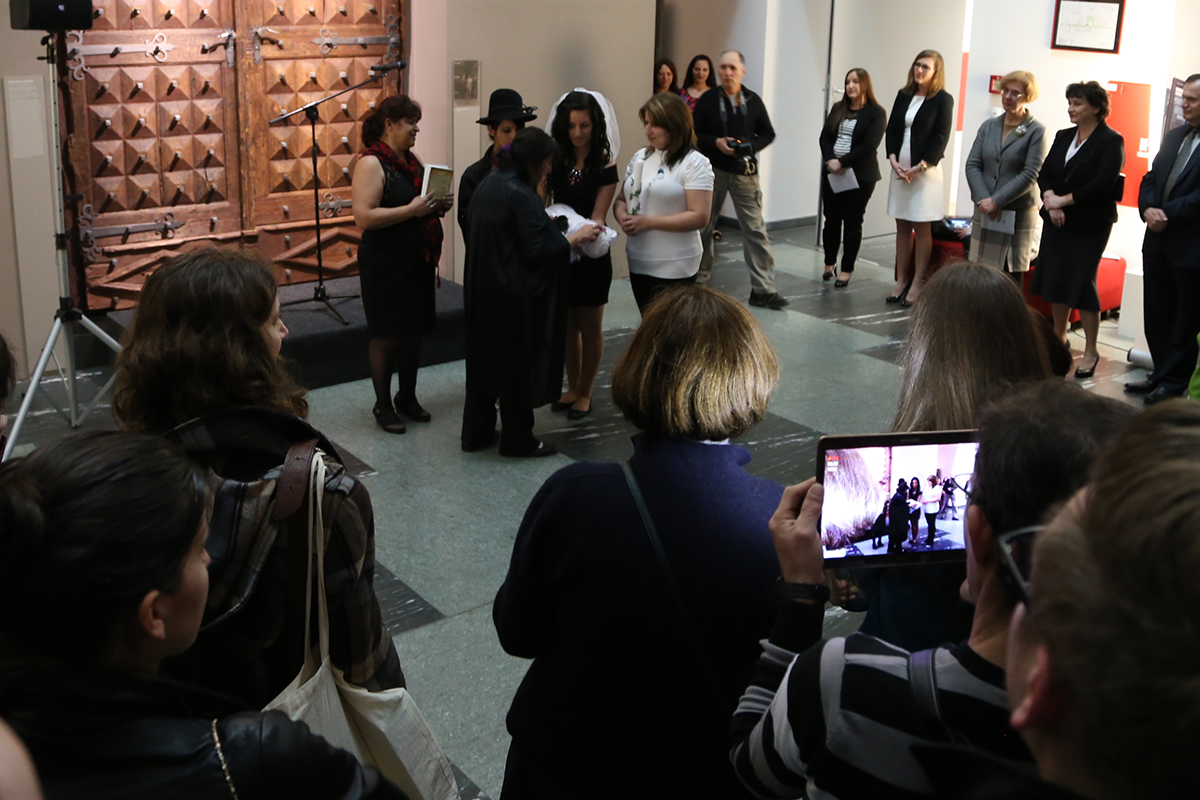 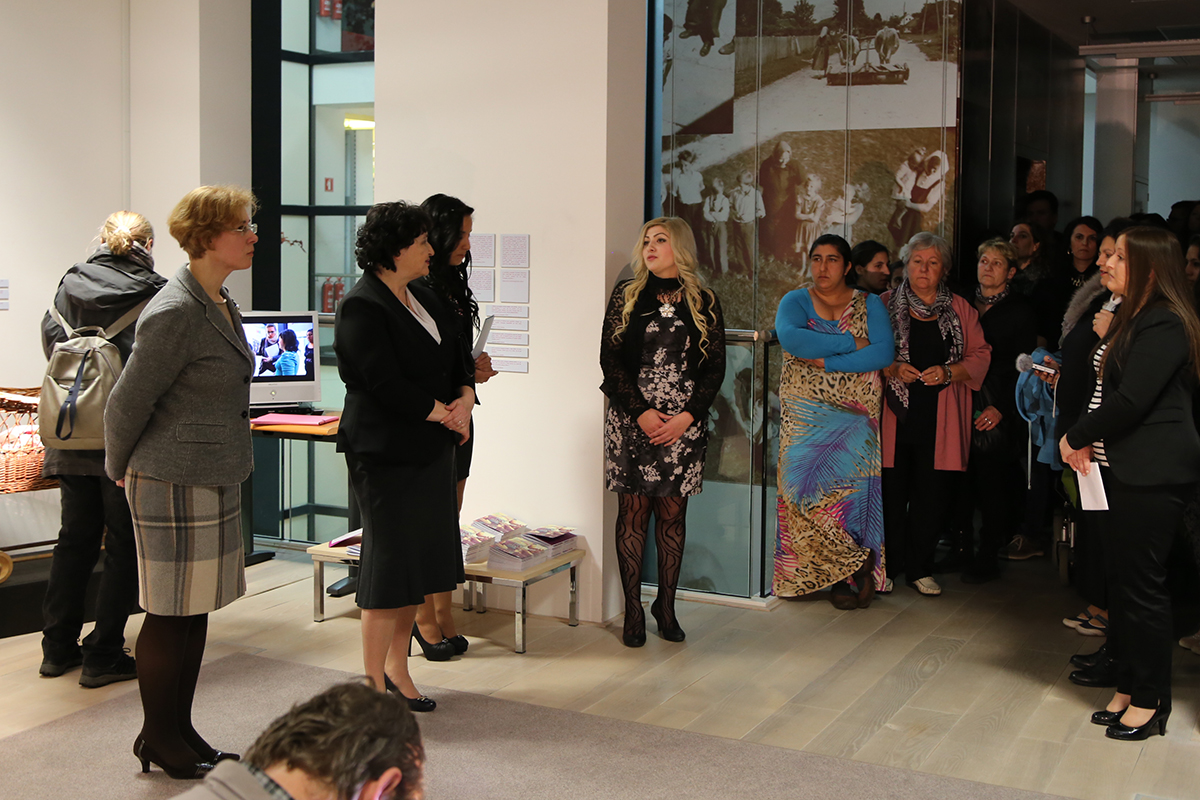 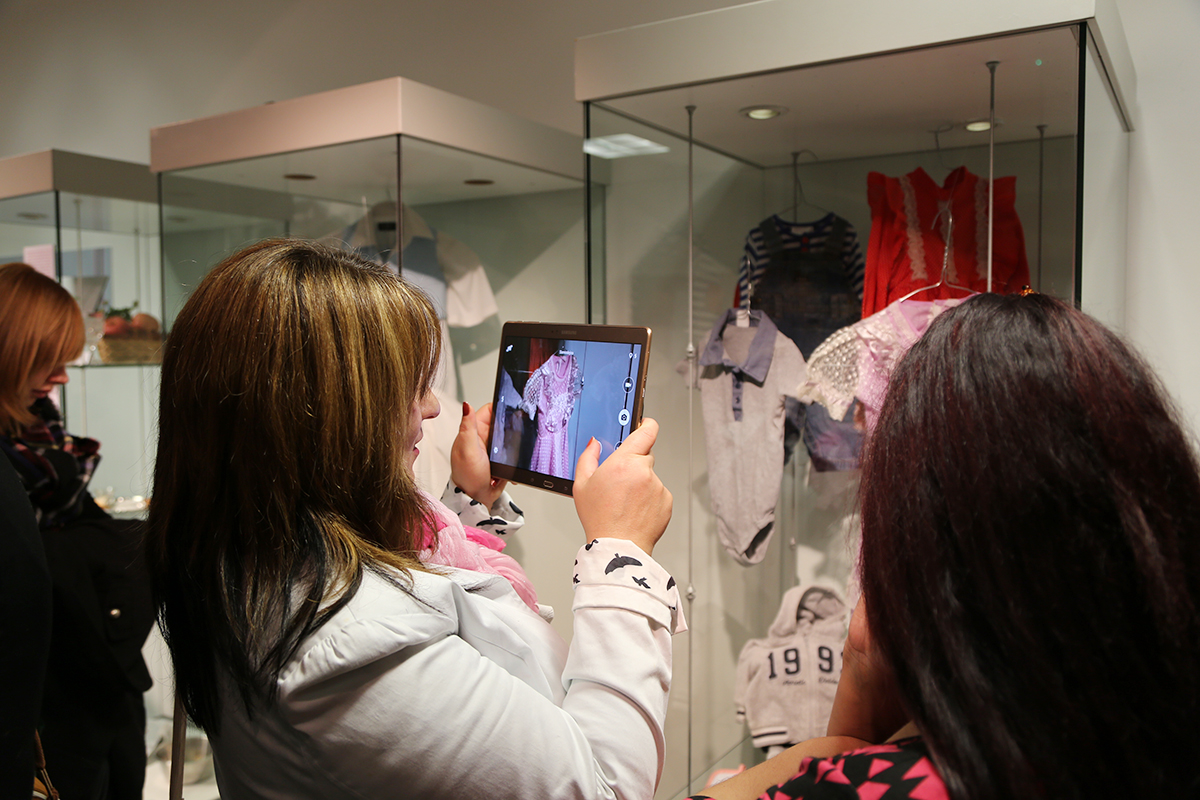 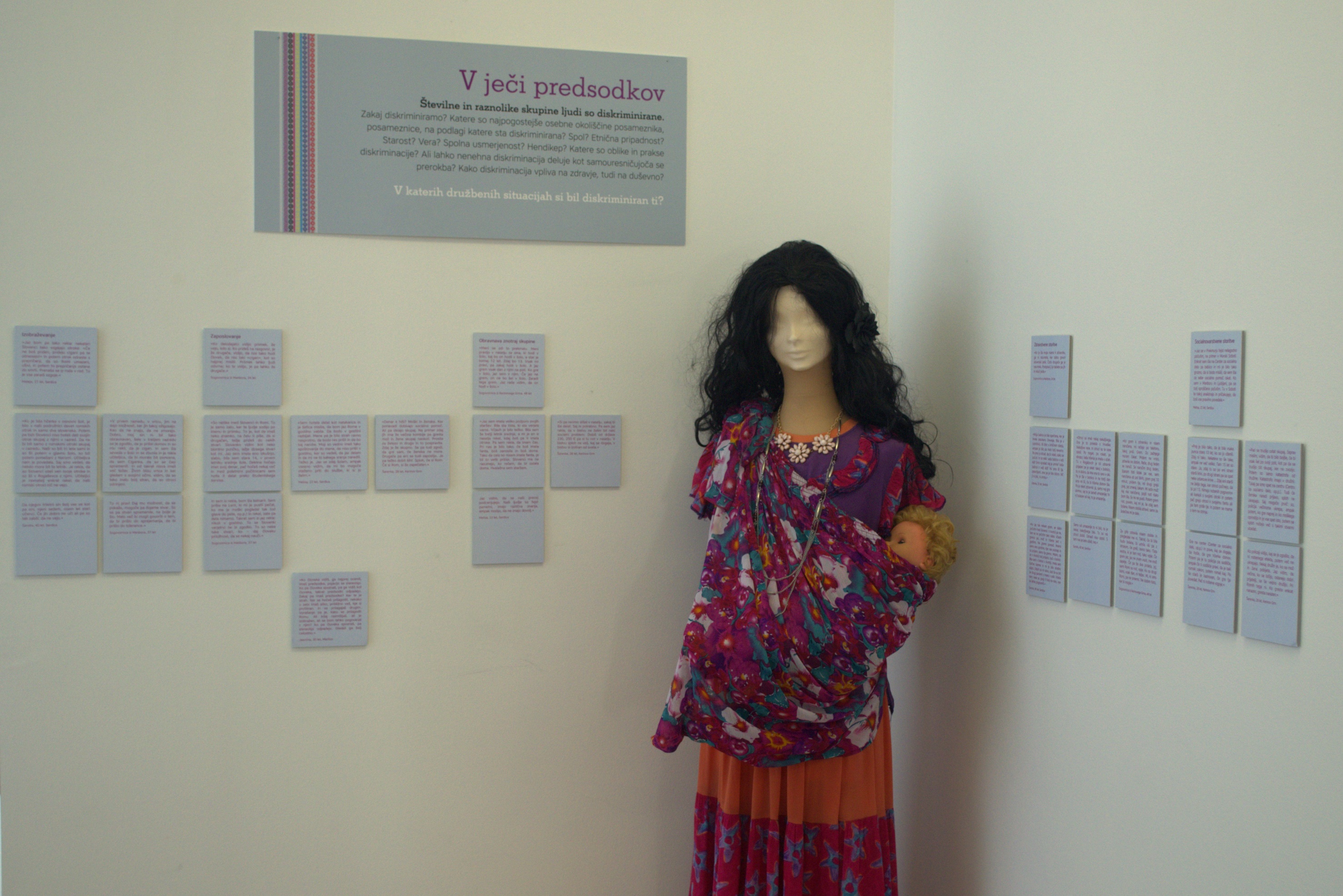 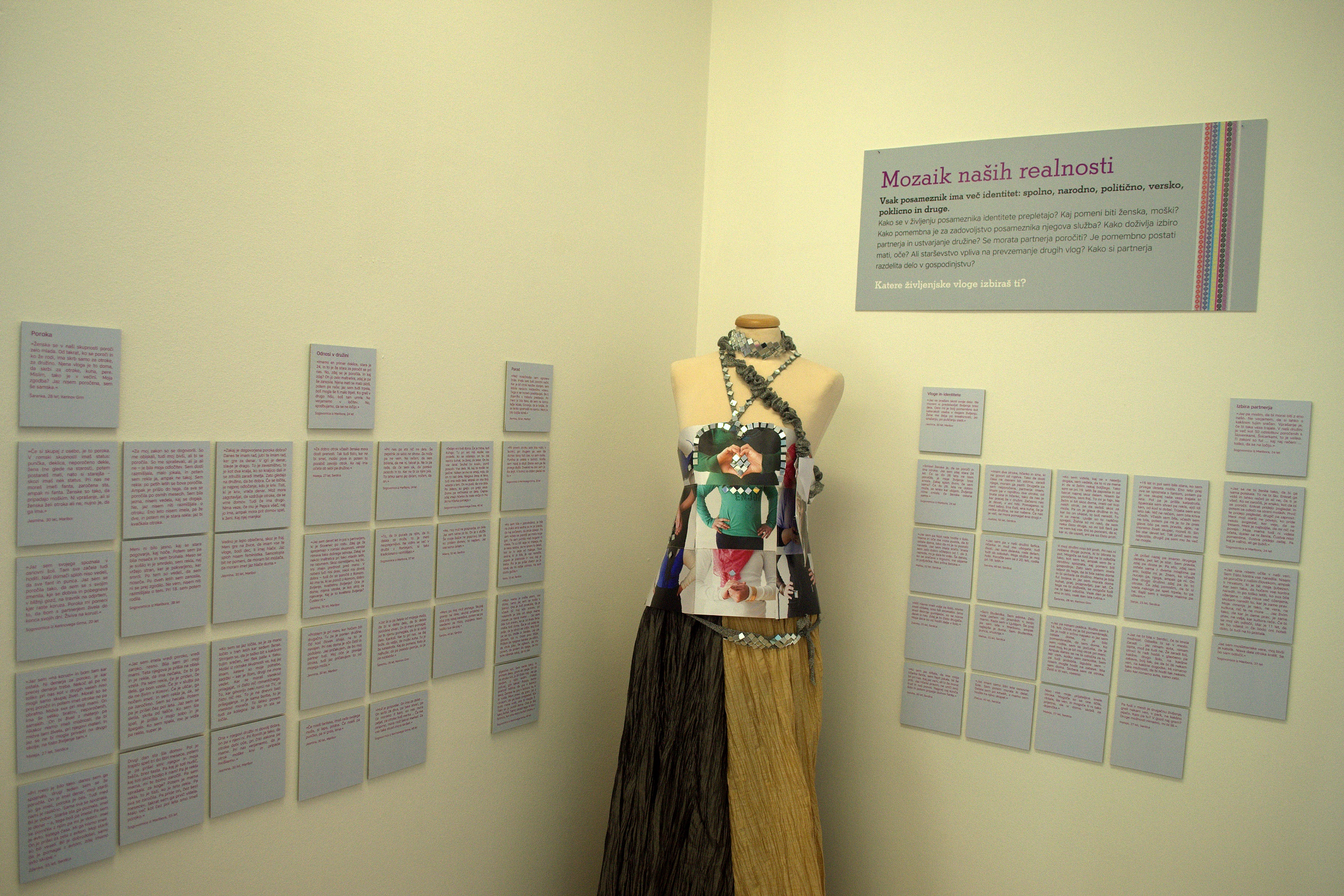 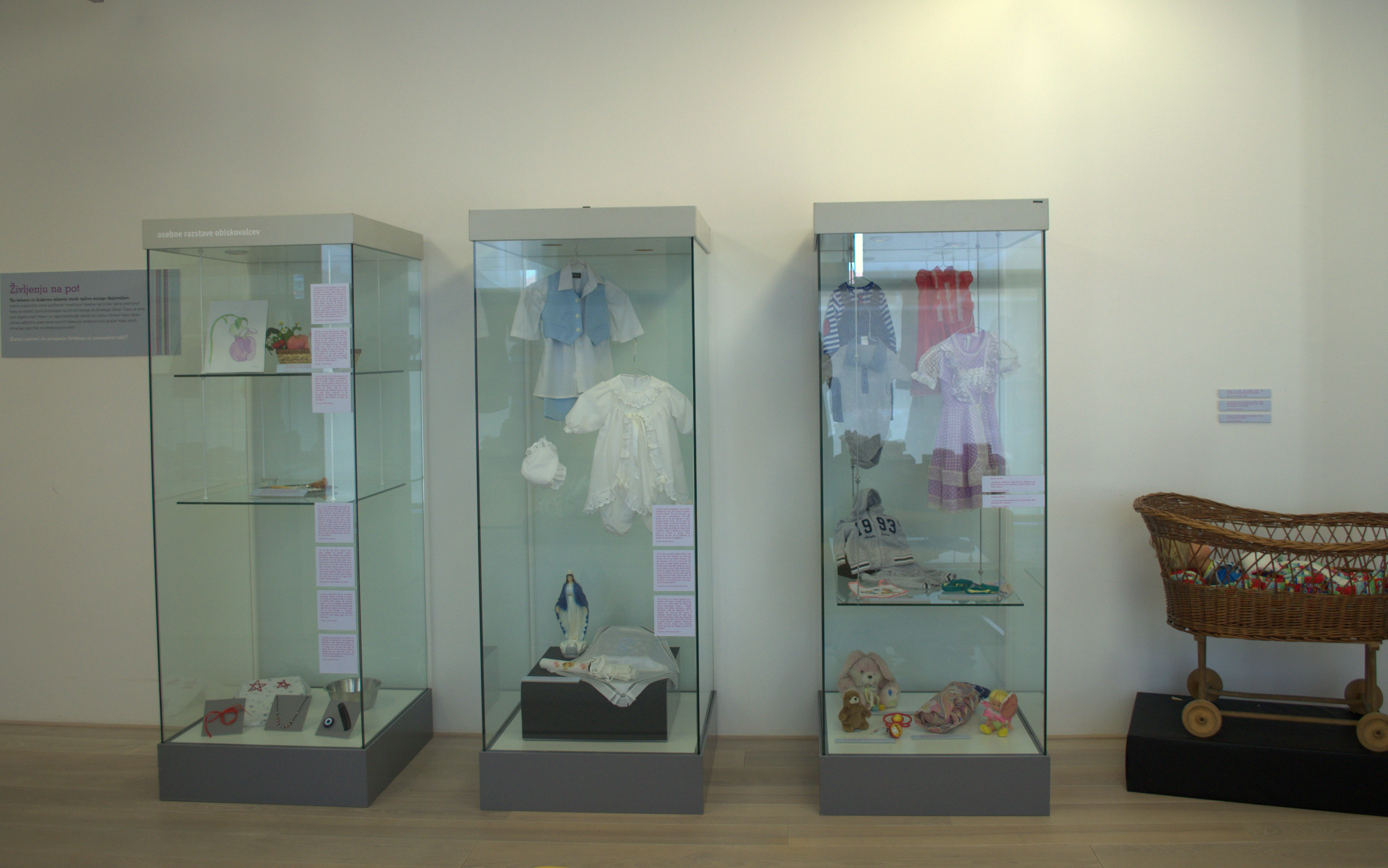 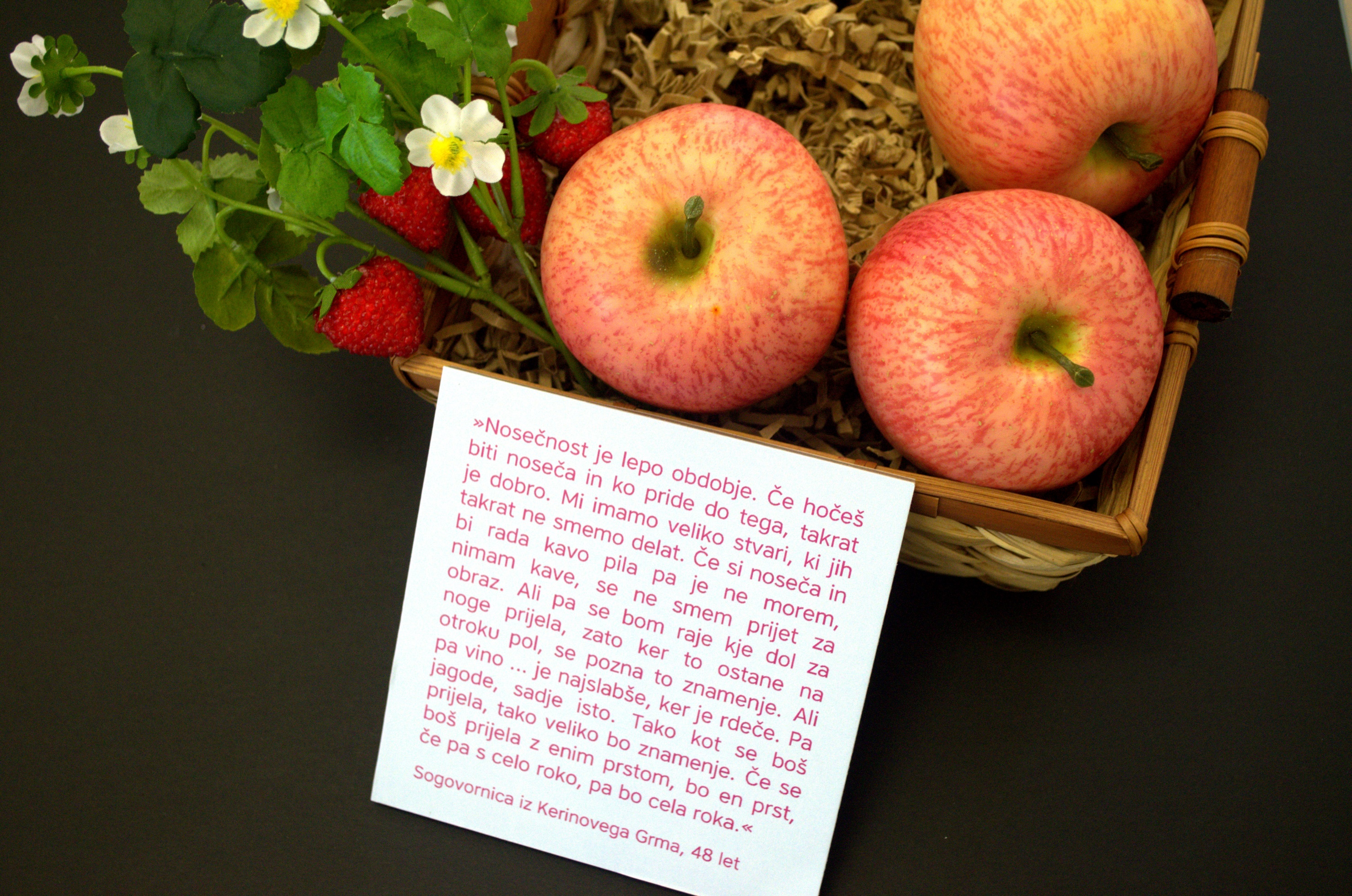 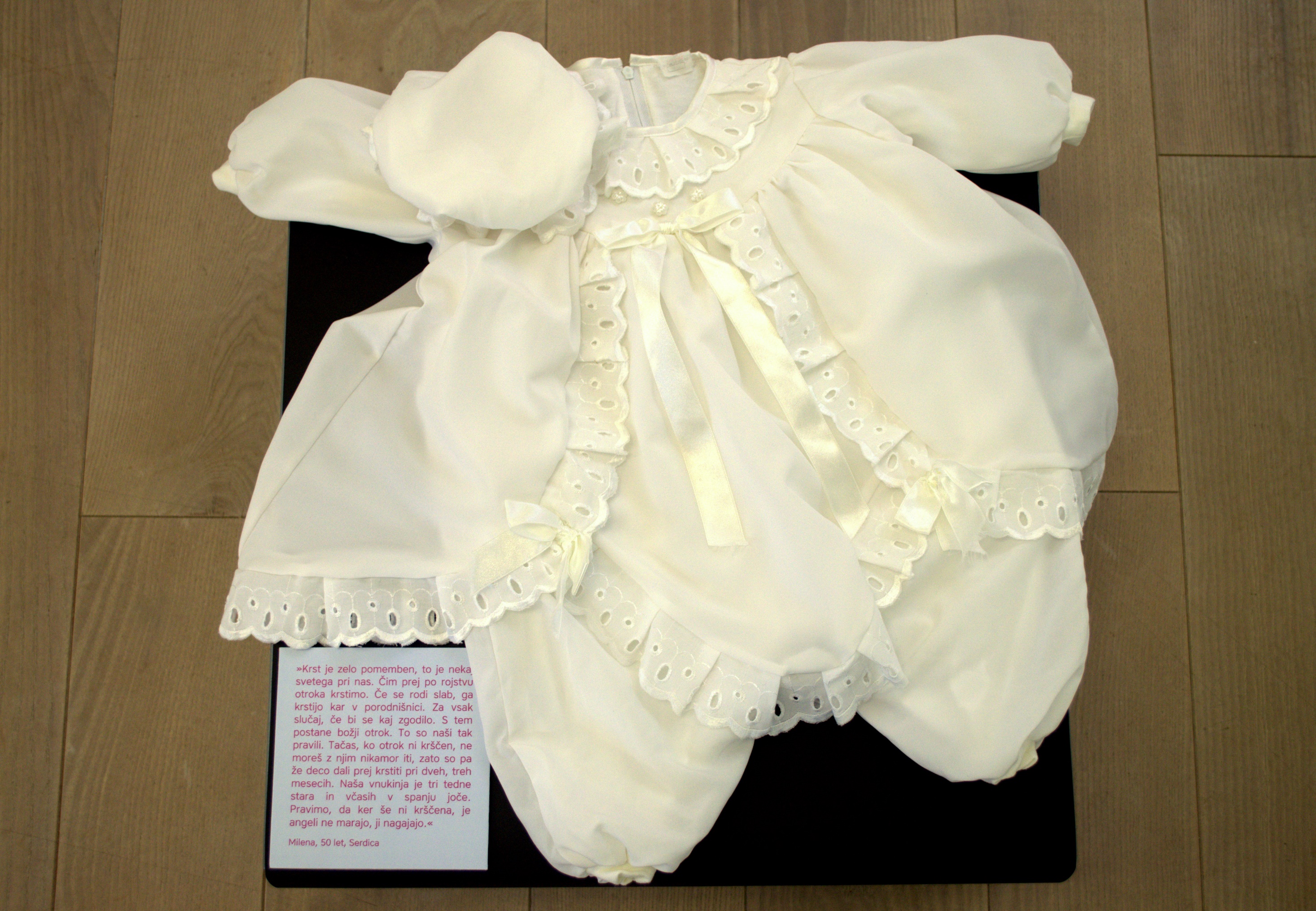 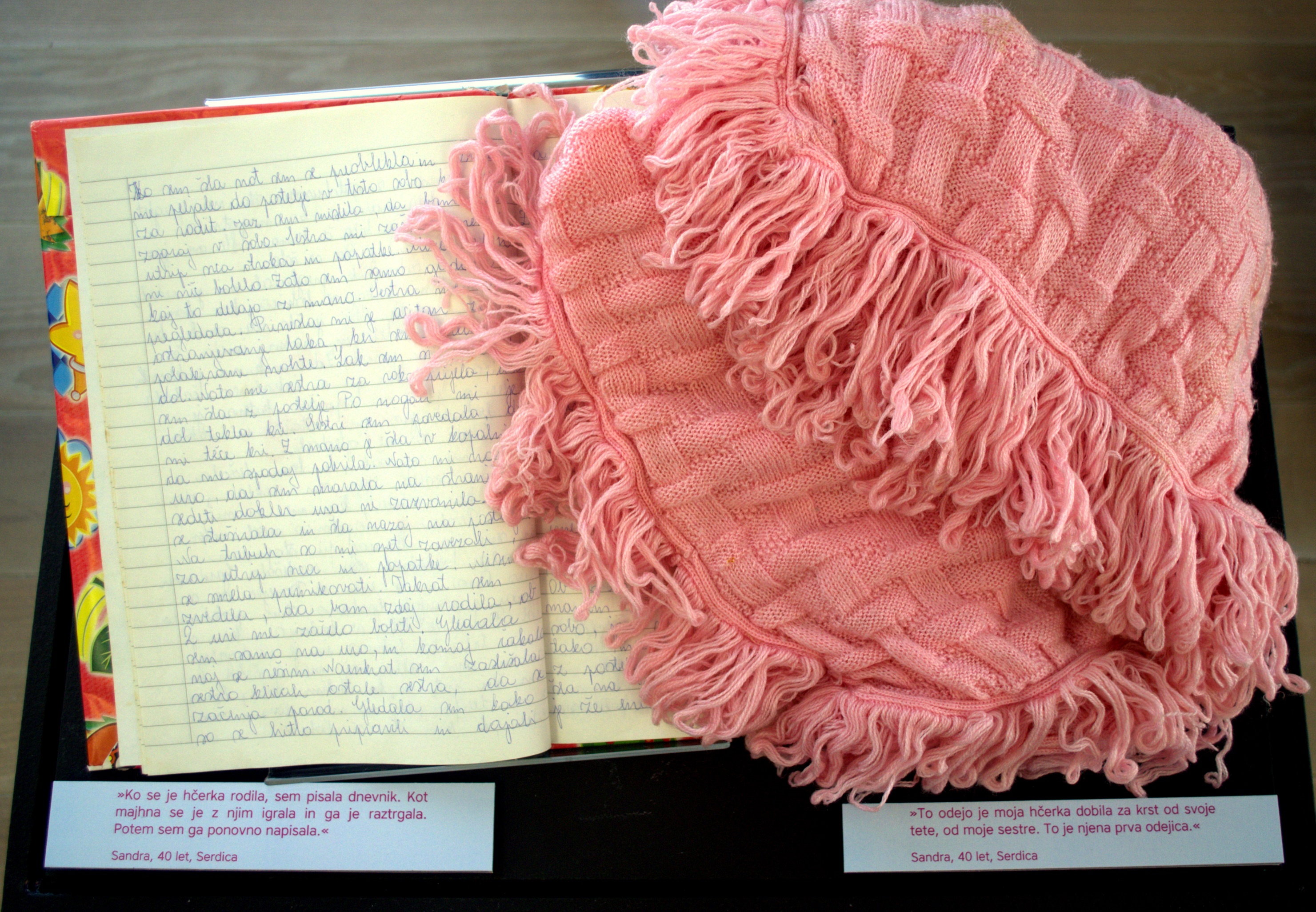 aMUSE(U)Ment
Link: https://amuseumentblog.wordpress.com
Tina Palaić tina.palaic@etno-muzej.si